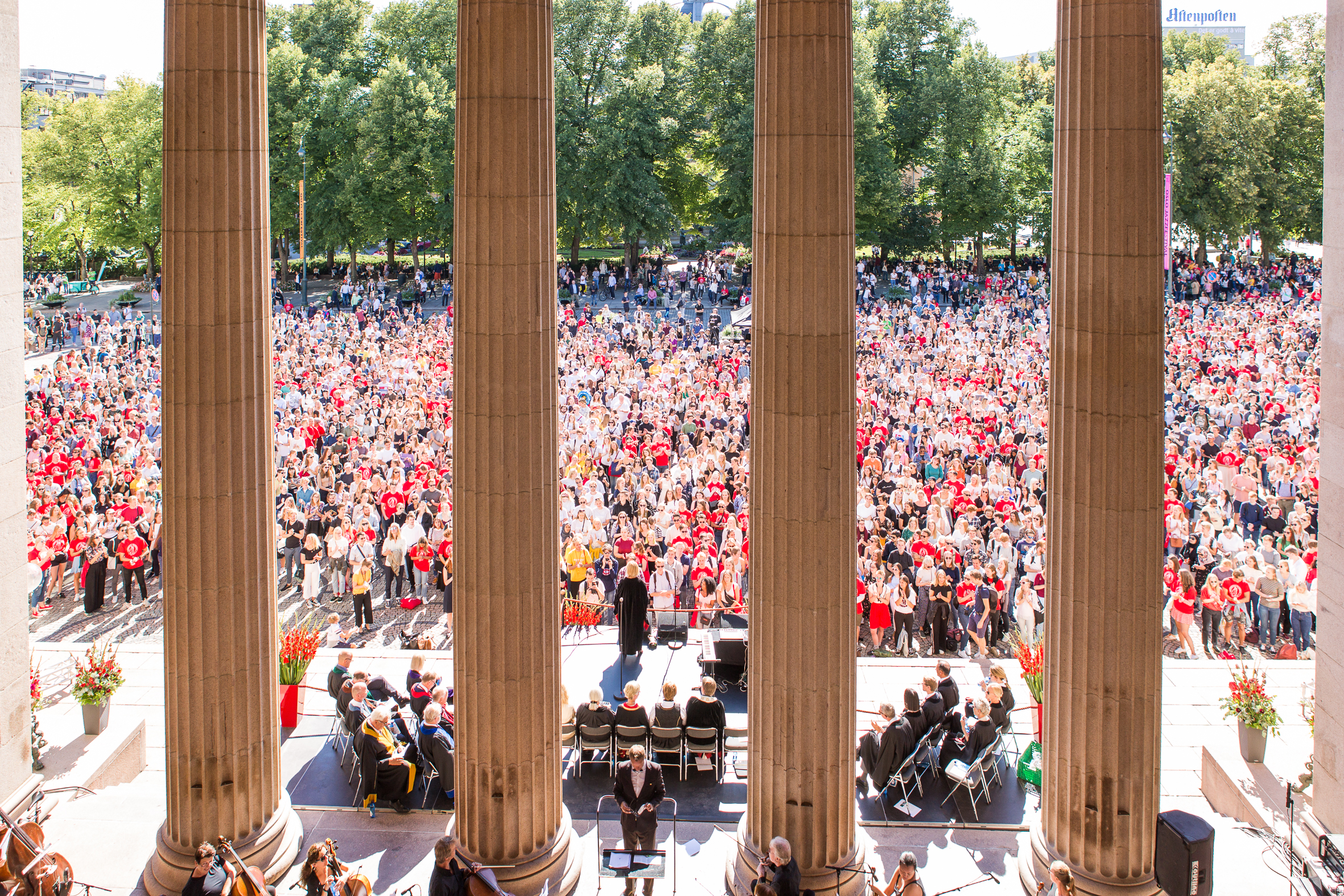 Welcome to the University of Oslo
Starter package for new employees
Our social mission
Cultural interaction
Innovation
Research
Education
Key figures
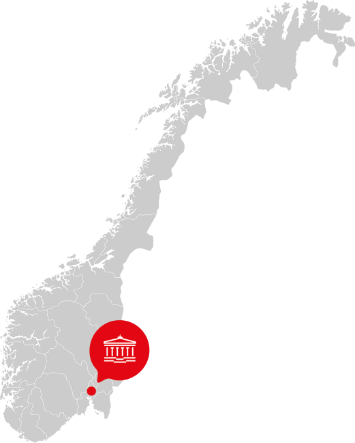 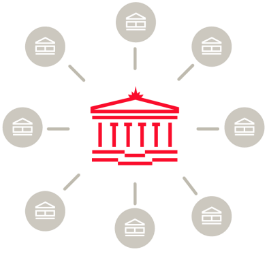 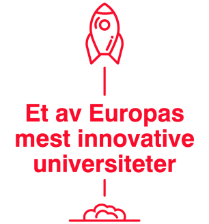 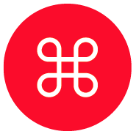 2 museums
8 faculties
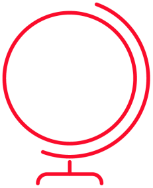 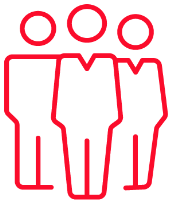 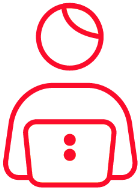 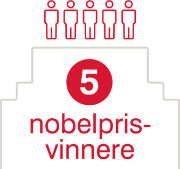 60
27,500 students
The world’s 60 
best university
6,600 employees
[Speaker Notes: Must be updated with correct figures on placement in ranking - correct in 2020 is 60]
About the subject department
Briefly about the department

Important goals for the department

Main work areas
Your first year at the University of Oslo
The onboarding at the University of Oslo lasts for one year.
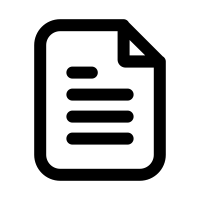 You will have regular meetings with your immediate manager to discuss your needs, tasks and goals.
Some of your colleagues will be part of a team that will help you with practical questions, things you may be wondering about and introduction to work areas.
You will receive an offer to participate in relevant courses and you will receive specific assignments that will be an important part of your training.
5
Your most important tasks and goals
The purpose is to have a dialogue to reconcile expectations

Brief description of the role, tasks and important goals.
Introduction plan
[Second and third month]
[Fourth to sixth month]
[Sixth to twelfth month]
[First month]
Plan week 1Meeting invitations will be in your calendar when you start
Plan week 2
9
Training and competency development
During the first couple of weeks, you and your immediate manager will have conversations about training and competence development

You will receive specific tasks/projects

Look at these recommended courses too:
[Speaker Notes: Course offers for employees: https://www.uio.no/for-ansatte/kompetanse/tema/]
Useful resources
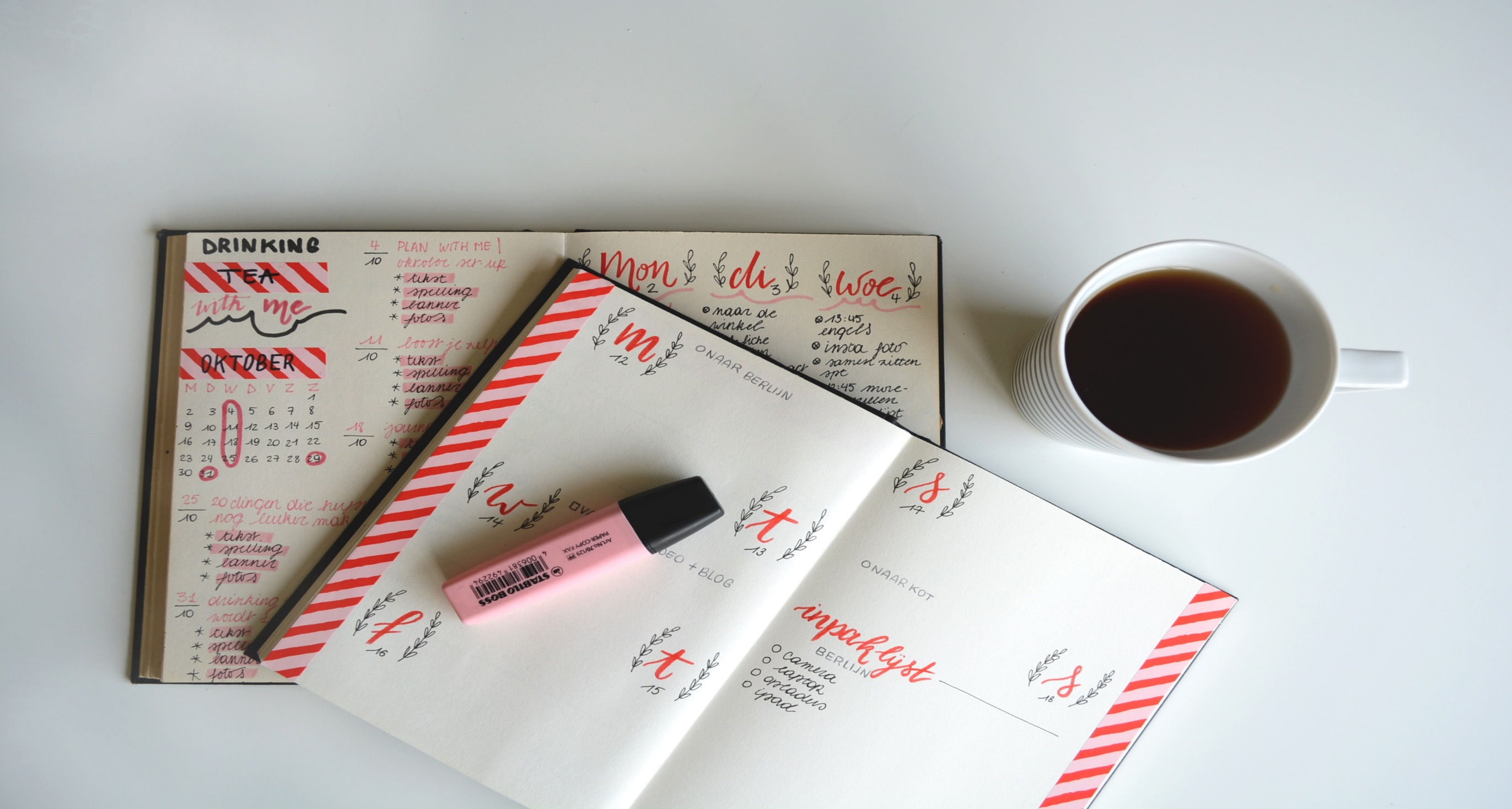 Manager information
HR-related
Practical tips
Reading material
About the University of Oslo)
New at the University of Oslo
Strategy 2030
Annual plans (Norwegian)
Ethical guidelines
Personnel manual for the University of Oslo (Norwegian)
Rules and guidelines
ePhorte (case processing and archive)
Tableau - statistics and reports (Norwegian)
Financial management (Norwegian)
Human resources administration
IT support
Estate Services
Security Operation Centre
Communication, web publishing and graphic profile
Personal start page
Printing
Employee Card
Parking
Room bookings (Norwegian)
Events at the University of Oslo
Finding your way around the University of Oslo
For employees page
The self-service portal
Working hours
Salary and reimbursement
Employee benefits
Leave of absence
All about travel
The Occupational Health Service
Secondary/external employment
Reporting censurable conditions
Course offers
Art and culture
11
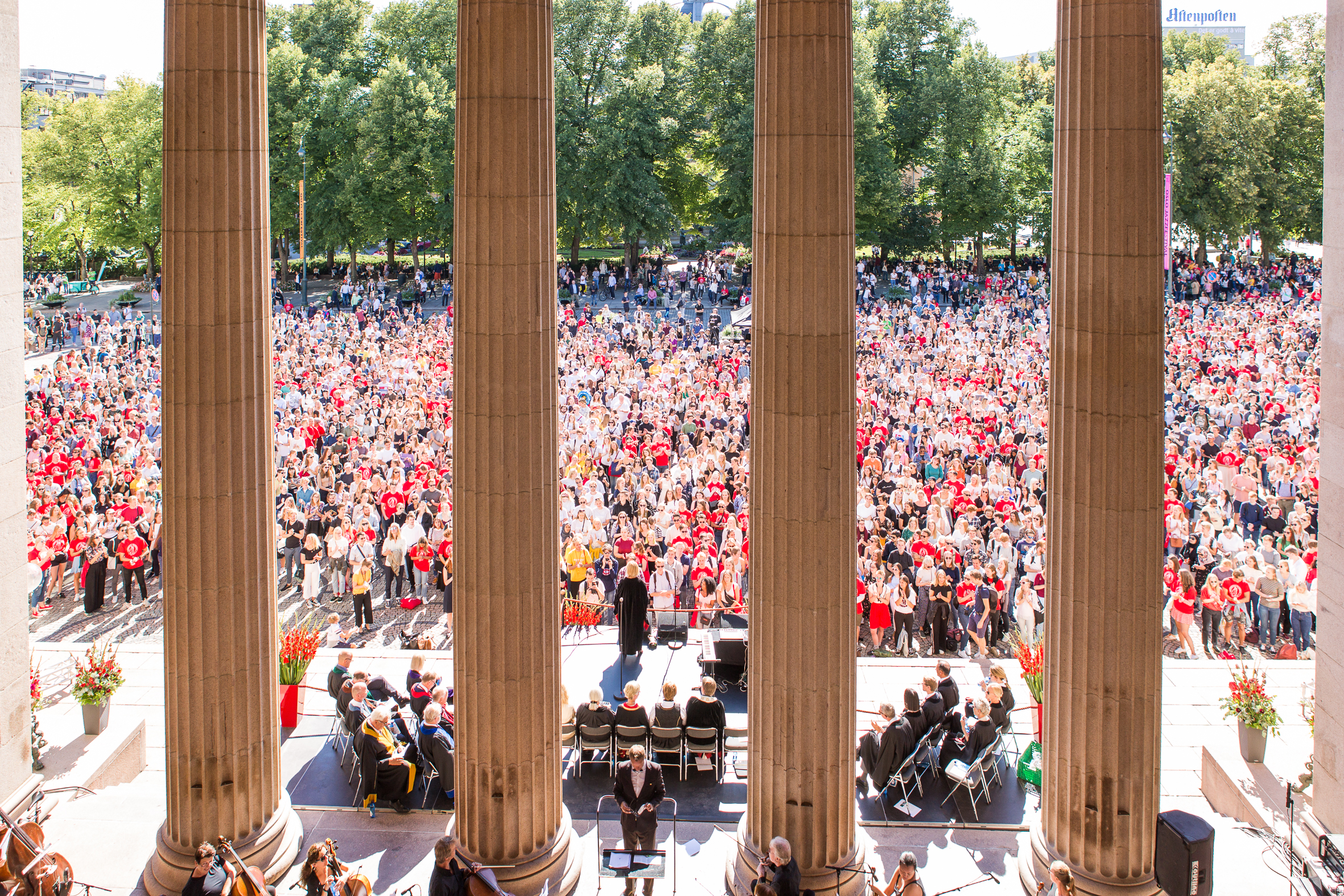 We look forward to meeting you